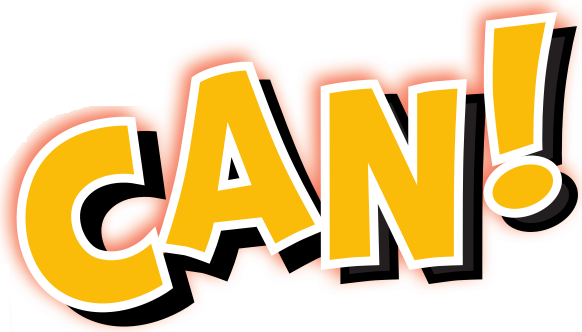 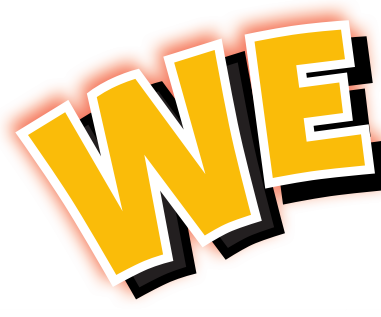 6
Unit 1
Fun on the weekend
وقت ممتع خلال إجازة الأسبوع
Phonics 
الأصوات
Materials :

Photos of the desert or sand dunes
Sheets of paper
Strategy 
Phonics sound game : 
Review the sounds nd and nt on page 8. Have the students chant and mime the chant on page 8. Then give them the starting lines of a different version:
There are plants all around,
There are plants on the land …
Have the students find a partner and write the rest of the chant. Tell them that they will present their chant later in class. Ask them to rehearse saying and miming the chant with their partner. Invite pairs to come to the front and chant. Encourage the students to mime as they chant.
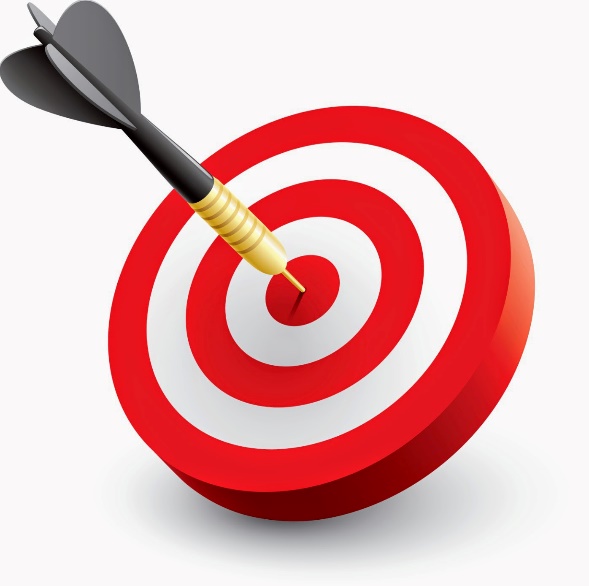 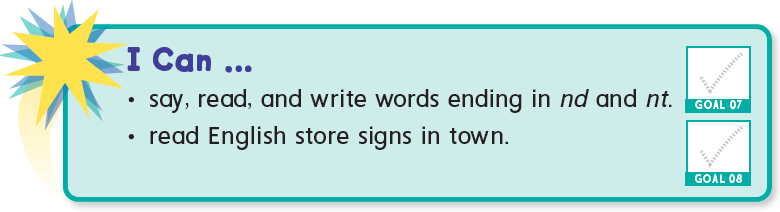 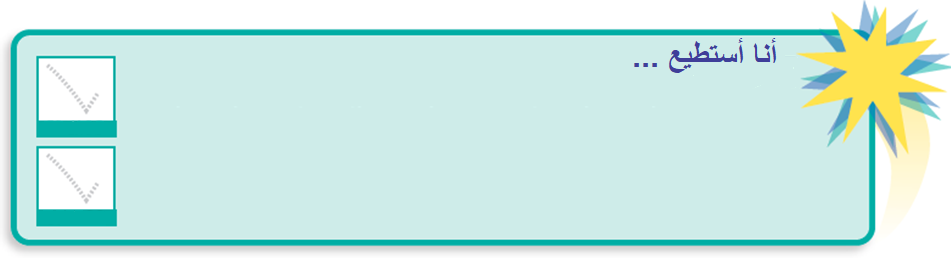 اقراء وأكتب الكلمات التي تنتهي nd – nt 
اقراء لوحات المتاجر
Review the previous lesson 
مراجعة سريعة للدرس السابق
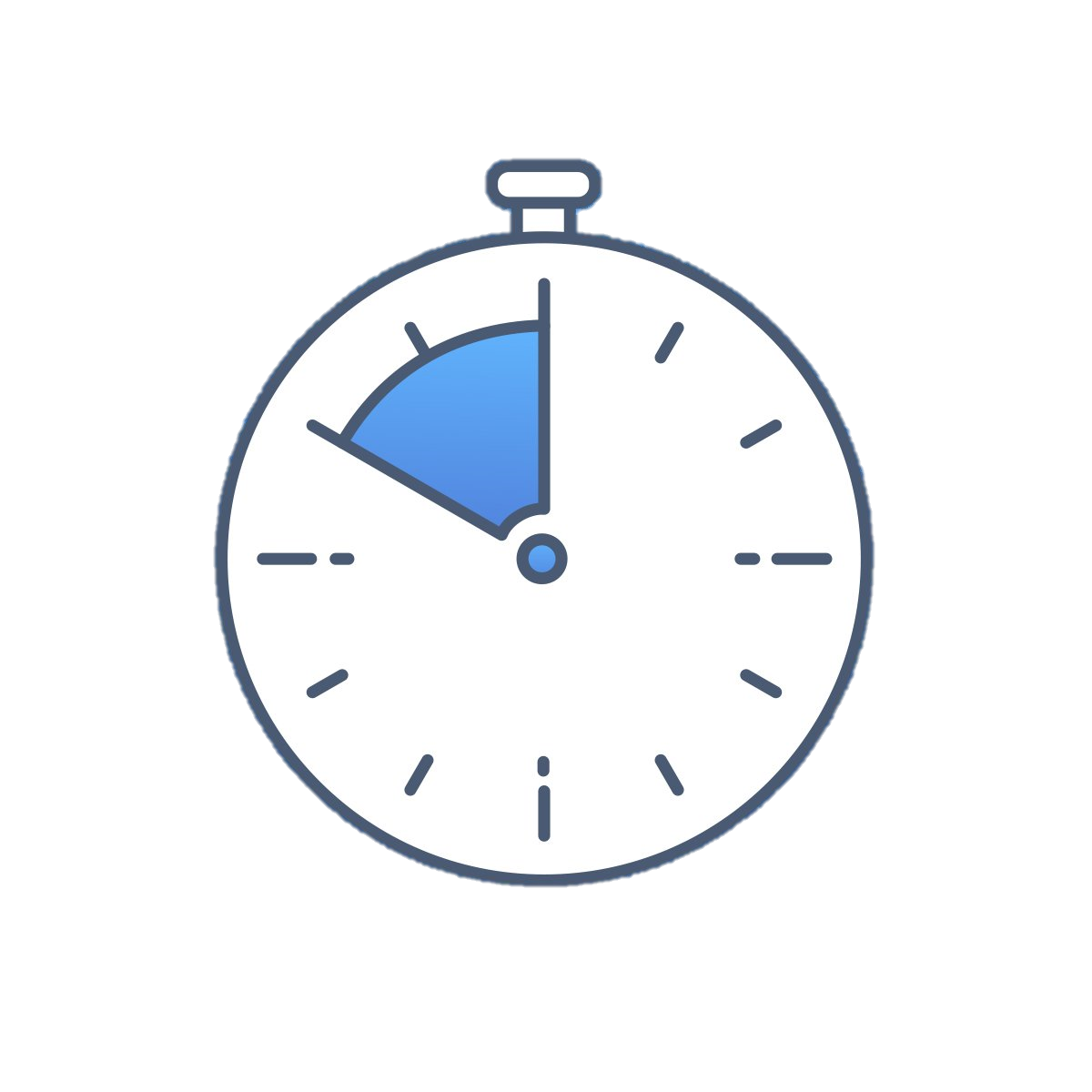 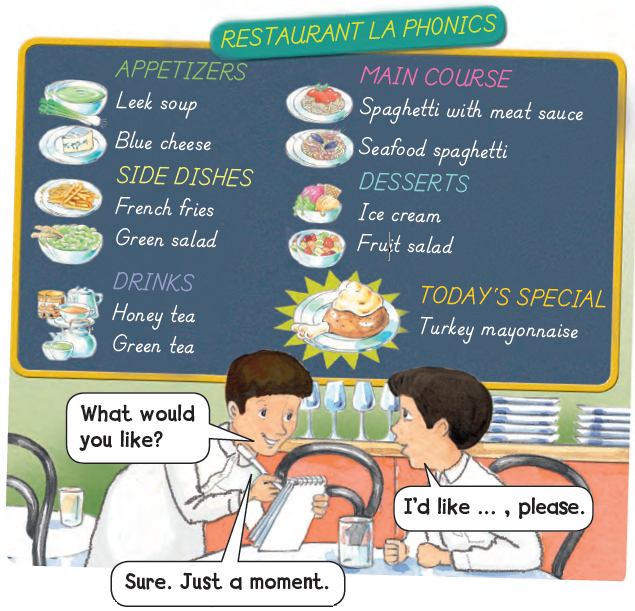 Listen , read and practice 
استمع ، اقراء ، ثم تدرب على الكلمات
1
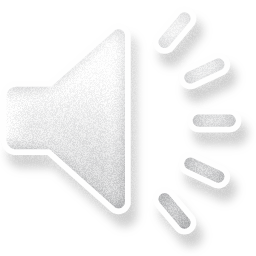 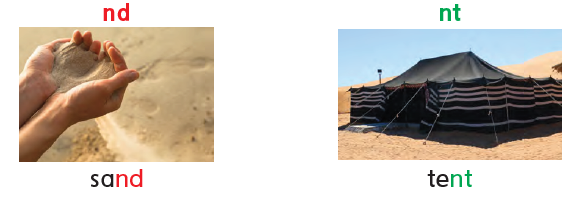 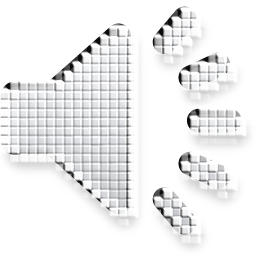 2
Listen and check nd or nt. Then complete the words.
استمع ثم ضع علامة صح أمام الحرفين المناسبة . ثم أكمل الكلمات
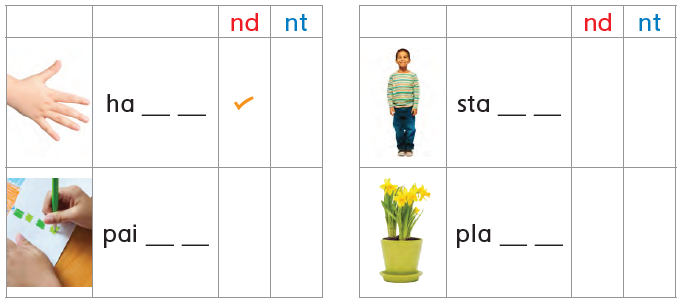 n  d
n  d
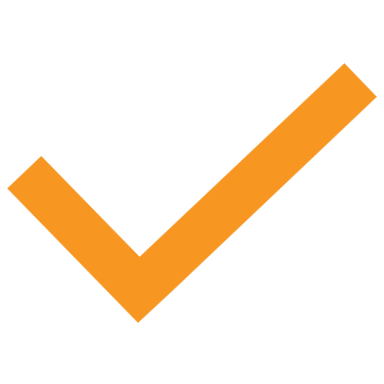 n  t
n  t
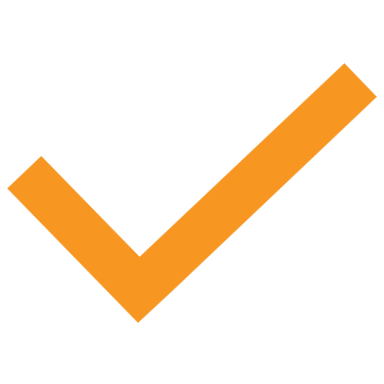 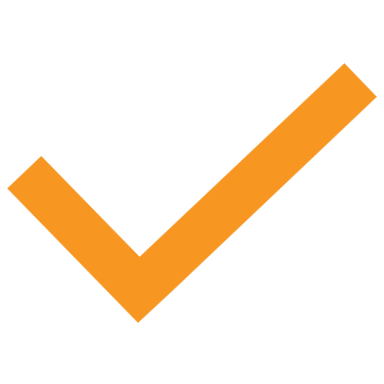 3
Listen and circle the words ending in nd and nt. Then chant.
استمع ثم ضع دائرة حول الكلمات التي تنتهي ب nd  أو nt ثم أعد قراءة الأنشودة
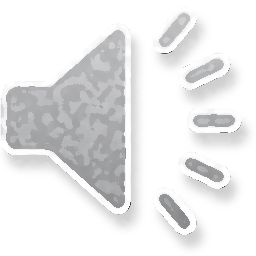 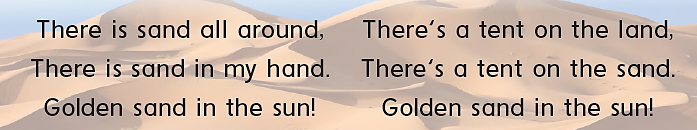 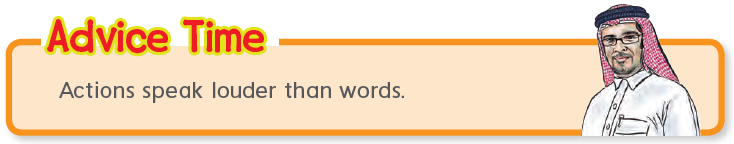 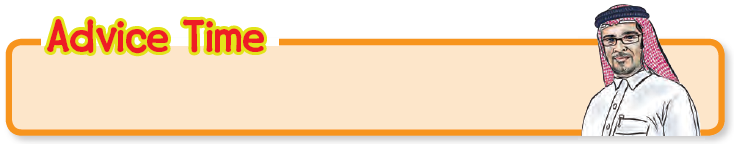 الأفعال تتحدث أكبر من الأقوال
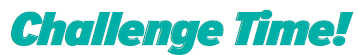 وقت التحدي
4
In the shopping mall 
في متجر التسوق 

Can you be an information person and show a partner the right store?
هل يمكنك أن تكون دليل للمعلومات وتظهر لزميلك المتجر المناسب؟
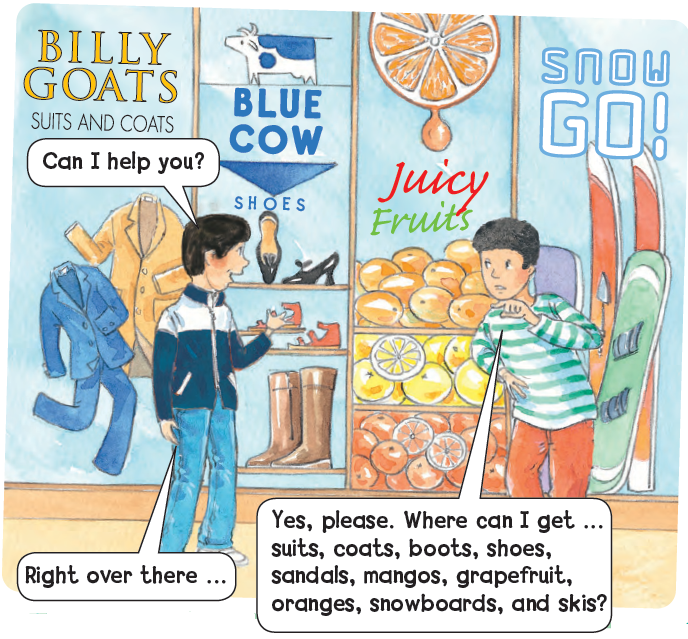 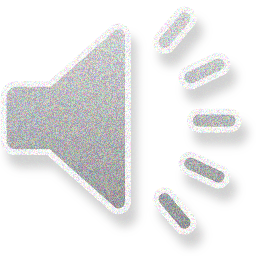 Goal Check 
التحقق من الهدف
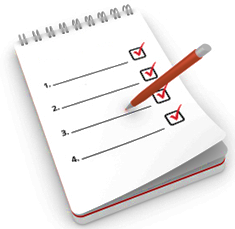 الهدف
أن يقرأ الطالب ويكتب الكلمات التي تنتهي nd – nt 
أن يقرأ الطالب لوحات المتاجر في المدينة
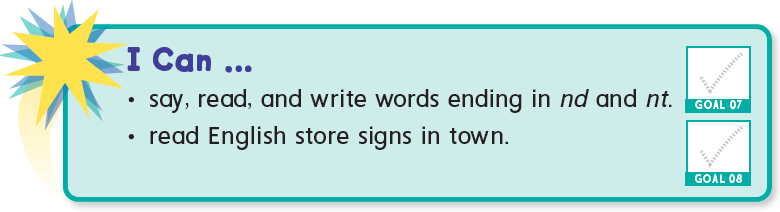 Have a nice day 

See you next class
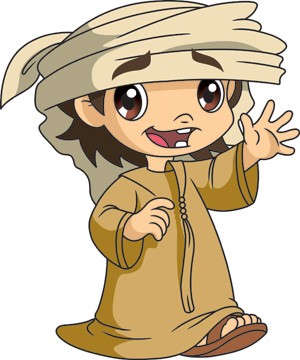